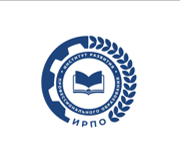 Разработка ОПОП в соответствии с актуализированными ФГОС СПО по педагогическим специальностям
Емельяненко Марина Станиславовна, начальник отдела организационно-методического сопровождения внедрения новых образовательных технологий Центра содержания и новых образовательных технологий СПО
08.12.2023
2023 год
2022 год
99 ФГОС СПО
65 ФГОС СПО
ПОДГОТОВКА ПРОФЕССИОНАЛЬНЫХ КАДРОВ В УСЛОВИЯХ ВНЕДРЕНИЯ НОВОЙ МОДЕЛИ СПО
Внедрение новой (более эффективной) модели СПО, синхронизированной с прогнозными запросами отраслей экономики и региональных рынков труда
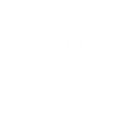 КОМПЛЕКСНОЕ ОБНОВЛЕНИЕФГОС И ПОП СПО
Учет требований ПСпри разработке ФГОС СПО
Новый макет ФГОС СПО, построенный по принципу «конструктора компетенций» 
«Широкая» квалификация
Возможность выбора видов деятельности
новый образовательный ландшафт

цифровая  трансформация 

развитие образовательных и цифровых технологий
По макету ФГОС СПО 2021 года утверждено
164 ФГОС СПО (на 05.12.2023)
РЕЕСТР ПОП СПО
10 новых; 89 актуализированных
7 новых; 58 актуализированных
Структура образовательной программы:
дисциплины (модули)
практика (учебная/производственная)
государственная итоговая аттестация
Циклы:
социально-гуманитарный (новый)
общепрофессиональный
профессиональный

государственная итоговая аттестация – ДЭ или ДЭ+дипломный проект
макет 2021
543
173
ПОП-П
ПОП СПО
Недельная нагрузка, включая самостоятельную работу:
36 академических часов
2
ФП «Профессионалитет»
к действующим ФГОС СПО
2022 год - ЯДРО СРЕДНЕГО ПРОФЕССИОНАЛЬНОГО ПЕДАГОГИЧЕСКОГО ОБРАЗОВАНИЯ
ОБЩИЕ ТРЕБОВАНИЯ К РАЗРАБОТКЕ ОБРАЗОВАТЕЛЬНЫХ ПРОГРАММ
Система педагогического образования
Дисциплины (модули)	не менее 2 052 ч.
 Практика		не менее 900 ч.
ГИА		216 ч.
Обязательная часть:
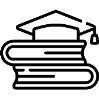 2 952 ч./82 з.е.
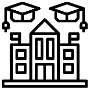 Среднее профессиональное образование
Высшее образование
СГ.01 История России 
СГ.02 Иностранный язык в профессиональной деятельности
СГ.03 Физическая культура
СГ.04 Безопасность жизнедеятельности 
СГ.05 Основы финансовой грамотности
СОЦИАЛЬНО-ГУМАНИТАРНЫЙ 
ЦИКЛ
44.00.00 «Образование и педагогические науки»
432 ч / 12 з.е.
МЕТОДИЧЕСКИЕ РЕКОМЕНДАЦИИ по подготовке кадров по программам СПО на основе единых подходов к их структуре и содержанию («Ядро среднего профессионального педагогического образования»)
Компетенции СПО
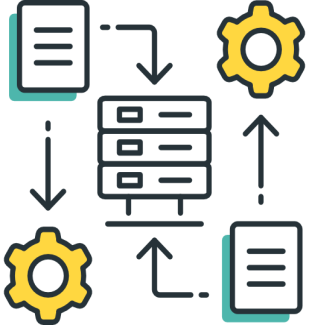 ОП.01 Основы педагогики
ОП.02 Основы психологии
ОП. 03 Основы обучения лиц с особыми образовательными потребностями
ОП.04 Русский язык и культура профессиональной коммуникации педагога
ОП.05 Возрастная анатомия, физиология и гигиена
ОП.06 Информатика и ИКТ в профессиональной деятельности
ОП.07 Проектная и исследовательская деятельность в профессиональной сфере
СИНХРОНИЗАЦИЯ
в соответствии с профессиональным стандартом «Педагог»
360 ч / 10 з.е.
ОБЩЕПРОФЕССИОНАЛЬНЫЙ 
ЦИКЛ
Компетенции ВО
Обязательный минимум  для включения в ОПОП по подготовке педагогических кадров – 22 з.е.
протокол Коллегии Министерства просвещения Российской Федерации от 08.04.2022 № ПК-1вн
Приказ ФГБОУ ДПО ИРПО от 15.06.2022 № П-183
Обязательный минимум, обозначенный в «Ядре СППО»
4
ФЕДЕРАЛЬНЫЕ ГОСУДАРСТВЕННЫЕ ОБРАЗОВАТЕЛЬНЫЕ СТАНДАРТЫ
ФГОС СПО 44.02.01 (Приказ Минпросвещения России от 17.08.2022 г. № 743)
5
ФГОС СПО 44.02.02 (Приказ Минпросвещения России от 17.08.2022 г. № 742)
ФГОС СПО 44.02.06 (Приказ Минпросвещения России от 12 сентября 2023 г. № 674)
Прекращение приема по ФГОС 44.02.06 от 27 октября 2014 г. N 1386 - 31.12.2023
6
ФГОС СПО 44.02.04 (Приказ Минпросвещения России от 14 сентября 2023 г. № 687)
ФГОС СПО 44.02.05 (Приказ Минпросвещения России от 14 сентября 2023 г. № 686)
7
Прекращение приема по ФГОС 44.02.04 от 27 октября 2014 г. N 1354, 44.02.05 от 13 марта 2018 г. N 183 - 31.12.2023
ФГОС СПО 44.02.03 (Приказ Минпросвещения России ПРОЕКТ IV квартал 2023 г.)
8
ФГОС СПО 49.02.01 (Приказ Минпросвещения России от 11 ноября 2022 г. № 968)
ФГОС СПО 49.02.02 (Приказ Минпросвещения России от 28 августа 2023 г. № 640)
9
Интеграция «Ядро СППО» в ФГОС СПО по специальности 44.02.01 Дошкольное образование
П. 2.8. Обязательная часть общепрофессионального цикла образовательной программы должна предусматривать изучение следующих дисциплин: «Русский язык и культура профессиональной коммуникации педагога»«Основы педагогики»«Основы психологии»«Возрастная анатомия, физиология и гигиена»«Проектная и исследовательская деятельность в профессиональной сфере»«Информатика и информационно-коммуникационные технологии в профессиональной деятельности»«Основы обучения лиц с особыми образовательными потребностями»«Основы возрастной и педагогической психологии» «Детская психология»«Дошкольная педагогика»
Для квалификации «Воспитатель детей дошкольного возраста в полилингвальной образовательной среде» дополнительно: 
«Практикум по фонетике (иностранного) языка»
«Практикум по грамматике (иностранного) языка»
«Практический курс (иностранного) языка»
«Детская художественная литература с практикумом выразительному чтению»
«Русский (Родной) язык и культура профессиональной коммуникации»
10
Интеграция «Ядро СППО» в ФГОС СПО по специальности 44.02.02 Преподавание в начальных классах
П. 2.8. Обязательная часть общепрофессионального цикла образовательной программы должна предусматривать изучение следующих дисциплин: «Основы педагогики» 
«Основы психологии» 
«Основы обучения лиц с особыми образовательными потребностями» 
«Русский язык и культура профессиональной коммуникации педагога»
«Возрастная анатомия, физиология и гигиена»
«Проектная и исследовательская деятельность в профессиональной сфере»
«Информатика и информационно-коммуникационные технологии в профессиональной деятельности»
«Математика в профессиональной деятельности учителя»
«Возрастная психология»
«Педагогическая психология» 
«Психология общения»
«Правовое обеспечение профессиональной деятельности» 
«Основы педагогического мастерства»
«Основы специальной педагогики и психологии»
11
Интеграция «Ядро СППО» в ФГОС СПО по специальности 44.02.04 Специальное дошкольное образование
П. 2.8. Обязательная часть общепрофессионального цикла образовательной программы должна предусматривать изучение следующих дисциплин: «Основы педагогики» 
«Основы психологии» 
«Основы обучения лиц с особыми образовательными потребностями» 
«Русский язык и культура профессиональной коммуникации педагога»
«Возрастная анатомия, физиология и гигиена»
«Проектная и исследовательская деятельность в профессиональной сфере»
«Информатика и информационно-коммуникационные технологии в профессиональной деятельности»
«Основы возрастной психологии»
«Основы логопедии»
«Медико-биологические основы обучения и воспитания детей»
«Основы специальной психологии»
«Правовое обеспечение профессиональной деятельности»
12
Интеграция «Ядро СППО» в ФГОС СПО по специальности 44.02.05 Коррекционная педагогика в начальном образовании
П. 2.8. Обязательная часть общепрофессионального цикла образовательной программы должна предусматривать изучение следующих дисциплин: «Русский язык и культура профессиональной коммуникации педагога»
«Математика в профессиональной деятельности учителя»
«Информатика и информационно-коммуникационные технологии в профессиональной деятельности»
«Основы педагогики» 
«Основы психологии» 
«Основы специальной психологии»
«Психология общения»
«Возрастная анатомия, физиология и гигиена»
«Правовое обеспечение профессиональной деятельности»
«Проектная и исследовательская деятельность в профессиональной сфере»
«Основы обучения лиц с особыми образовательными потребностями» 
«Основы олигофренопедагогики»
«Основы сурдопедагогики»
«Основы тифлопедагогики»
«Основы логопедии»
13
Интеграция «Ядро СППО» в ФГОС СПО по специальности 44.02.06 Профессиональное обучение (по отраслям)
П. 2.8. Обязательная часть общепрофессионального цикла образовательной программы должна предусматривать изучение следующих дисциплин: «Основы педагогики» 
«Основы психологии» 
«Основы обучения лиц с особыми образовательными потребностями» 
«Возрастная анатомия, физиология и гигиена»
«Русский язык и культура профессиональной коммуникации педагога»
«Информатика и информационно-коммуникационные технологии в профессиональной деятельности педагога»
«Проектная и исследовательская деятельность в профессиональной сфере»
14
Интеграция «Ядро СППО» в ФГОС СПО по специальности 49.02.01 Физическая культура
П. 2.8. Обязательная часть общепрофессионального цикла образовательной программы должна предусматривать изучение следующих дисциплин: «Основы педагогики»
«Основы психологии»
«Основы обучения лиц с особыми образовательными потребностями»
«Русский язык и культура профессиональной коммуникации педагога»
«Возрастная анатомия, физиология и гигиена»
«Проектная и исследовательская деятельность в профессиональной сфере»
«Информатика и информационно-коммуникационные технологии в профессиональной деятельности»
«Математические методы решения профессиональных задач»
«Анатомия и физиология человека»
«Гигиенические основы физической культуры и спорта»
«Основы биомеханики»
«Теория и история физической культуры и спорта»«Базовые и новые виды физкультурно-спортивной деятельности»
15
Интеграция «Ядро СППО» в ФГОС СПО по специальности 49.02.02 Адаптивная физическая культура
П. 2.8. Обязательная часть общепрофессионального цикла образовательной программы должна предусматривать изучение следующих дисциплин: «Основы педагогики» 
«Основы психологии» 
«Основы обучения лиц с особыми образовательными потребностями» 
«Русский язык и культура профессиональной коммуникации педагога»
«Возрастная анатомия, физиология и гигиена»
«Проектная и исследовательская деятельность в профессиональной сфере»
«Информатика и информационно-коммуникационные технологии в профессиональной деятельности»
«Математические методы решения профессиональных задач»
«Анатомия и физиология человека»
«Гигиенические основы физической культуры и спорта» 
«Основы биомеханики»
«Теория и история физической культуры и спорта»
«Основы коррекционной педагогики и коррекционной психологии»
«Теория и организация адаптивной физической культуры»
«Медицинские основы адаптивной физической культуры и спорта»
«Базовые и новые виды физкультурно-спортивной деятельности»
16
АЛГОРИТМ ФОРМИРОВАНИЯ ОПОП-П
ФГОС СПО
ПОП СПО
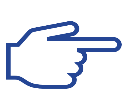 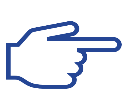 Навигатор ФГОС СПО
Реестр ПОП СПО
Основная профессиональная образовательная программа
1
Принцип формирования учебного плана и календарного учебного графика
Определить в соответствии с видами деятельности и направленностью (при наличии) перечень ПМ, МДК, типы практик
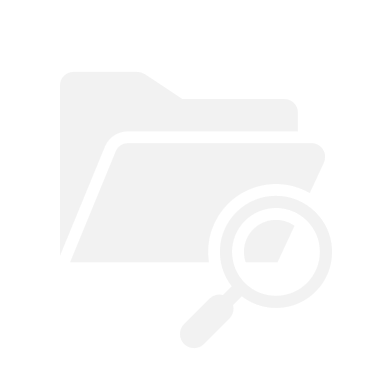 Учесть обязательные дисциплины общепрофессионального цикла  («Ядро» + ФГОС)
Включить обязательные дисциплины социально-гуманитарного цикла
Выяснить запросы работодателя по включению дополнительных видов деятельности, в том числе по освоению должности служащего, по формированию профессиональных компетенций цифровой экономики, а также дополнительных общепрофессиональных дисциплин, в т.ч. по освоению базовых цифровых компетенций.
Определить объем часов, отводимый на изучение выбранных дисциплин циклов СГ, ОП, ПМ, формы промежуточной аттестации
Заполнить УП, распределяя общее количество часов по видам учебных занятий, выделяя часы на практическую подготовку
18
Провести проверку, корректировку (при необходимости) часов УП
Сопряжение учебного плана с «Ядром СППО»
Социально-гуманитарный цикл
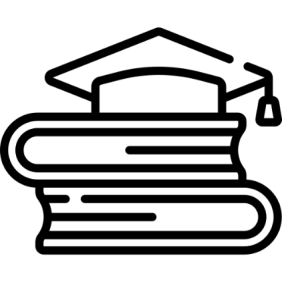 Общепрофессиональный цикл
19
ВАРИАНТЫ РАСШИРЕНИЯ ИЛИ ДОБАВЛЕНИЯ ОК и ПК
Пример 1 – расширение ВД
Вариативная часть образовательной программы дает возможность дальнейшего развития общих и профессиональных компетенций за счет:
расширения видов деятельности, 
введения дополнительных видов деятельности, 
введения профессиональных компетенций
Пример 3 – введение ВД
Тема: Электронное портфолио как демонстрация профессионального роста и саморазвития педагога
Пример 2 – введение ПК
Профессиональные компетенции цифровой экономики
20
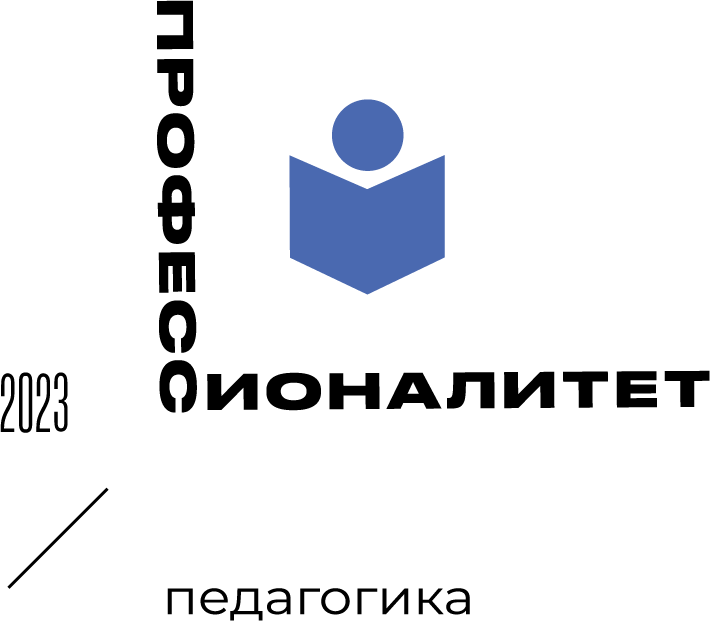 ДОПОЛНИТЕЛЬНЫЕ ВИДЫ ДЕЯТЕЛЬНОСТИ ИЗ ПРАКТИКИ РАЗРАБОТКИ ОПОП-П В 2023 ГОДУ
Примеры включения видов деятельности по освоению профессии рабочего, должности служащего
06.013 Специалист по информационным ресурсам
24236 Младший воспитатель
20434 Вожатый
23168 Инструктор по спорту
Инструктор-проводник по пешеходному туризму и трекингу
Инструктор по виду спорта (направлению подготовки)
«Профессионалитет»
44.00.00+49.00.00
2023 год
20 кластеров / 18 регионов
Оренбургская область, Костромская область,
Ярославская область, Республика Башкортостан, Республика Адыгея (Адыгея), Мурманская область, Чувашская республика-Чувашия,
Забайкальский край, Архангельская область,
Хабаровский край, Республика Хакасия,
Донецкая Народная Республика,
Московская область, Саратовская область,
Новосибирская область, Воронежская область,
Иркутская область, Свердловская область
Примеры включения цифровых модулей
ОП.ХХ Основы цифровой компетентности
ОП.ХХ Теория и практика работы с цифровыми образовательными ресурсами
ОП.ХХ Цифровые технологии в образовании 
ПМ.ХХ. Применение цифровых технологий в образовательном процессе по физической культуре 
МДК.ХХ.ХХ Организация занятий физической культуры для лиц с отклонениями в состояние здоровья в цифровой среде
МДК.ХХ.ХХ STEAM – технологии в дошкольном образовании
21
ЦИФРОВОЙ МОДУЛЬ
образовательный модуль , предусматривающий формирование навыков обучающихся по освоению профессиональных компетенций для цифровой экономики
ЦИФРОВОЙ МОДУЛЬ ПРЕДСТАВЛЯЕТ СОБОЙ
сквозной цифровой модуль, реализуемый в рамках нескольких дисциплин/ модулей
1
часть образовательной программы СПО, направленную на подготовку обучающихся к конкретному виду профессиональной деятельности либо ориентированную на определенный вид деятельности межотраслевого характера
МДК в составе ПМ
модуль в составе МДК
самостоятельный ПМ
2
модуль в составе УД
самостоятельная дисциплина ОП цикла
3
РЕАЛИЗАЦИЯ ЦИФРОВОГО МОДУЛЯ ОБЕСПЕЧИВАЕТ ОСВОЕНИЕ
Пример содержания цифрового модуля для профессии 09.01.03 Оператор информационных систем и ресурсов
базовых компетенций цифровой экономики
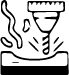 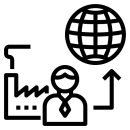 профессиональных компетенций цифровой экономики
СКВОЗНОЙ ПРОЕКТНЫЙ МОДУЛЬ
Сквозной проектный модуль, предназначенный для реализации практико-ориентированного подхода и освоение дополнительных профессиональных компетенций, соответствующих виду деятельности «реализация управления проектами с учетом отраслевой специфики»
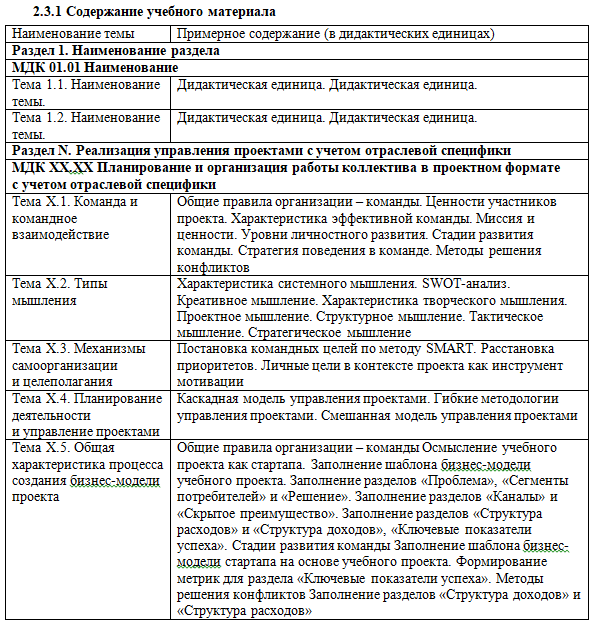 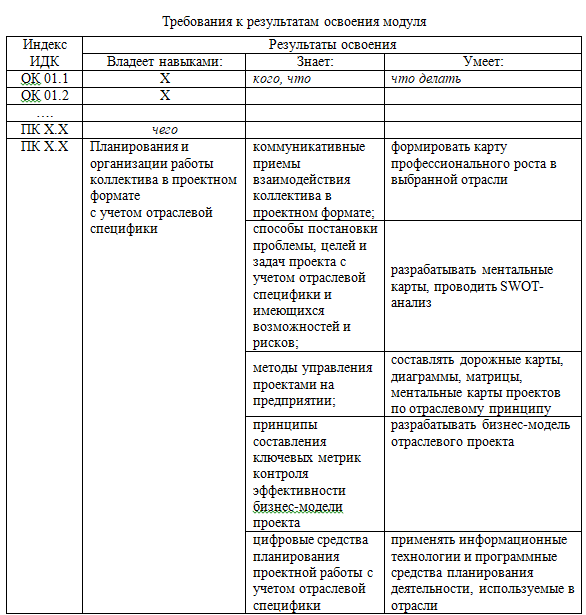 СПАСИБО ЗА ВНИМАНИЕ

Центр содержания и новых образовательных технологий среднего профессионального образования
ЕМЕЛЬЯНЕНКО Марина Станиславовна
cams@firpo.ru

 +7 (915) 499-64-48

Центр содержания и новых образовательных технологий среднего профессионального образования (firpo.ru)
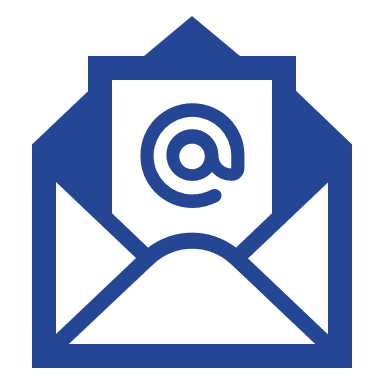 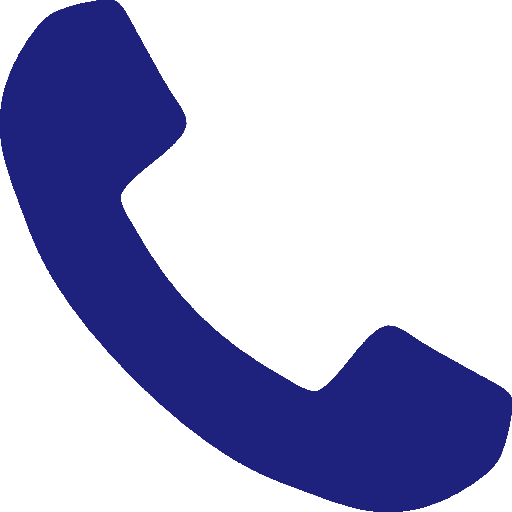 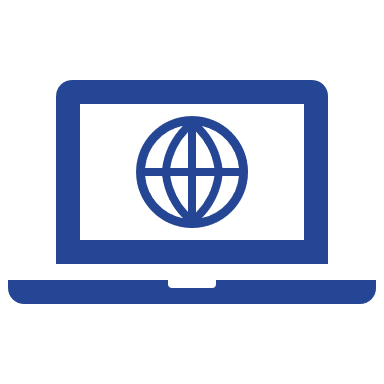